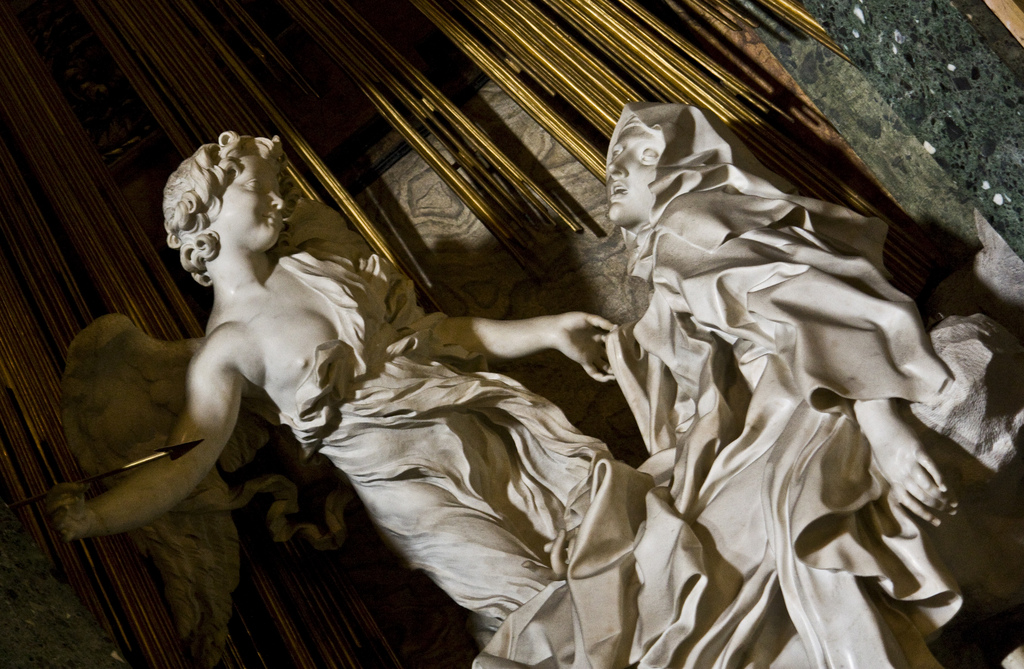 Some rights reserved by Lawrence OP
The Counter-Reformation
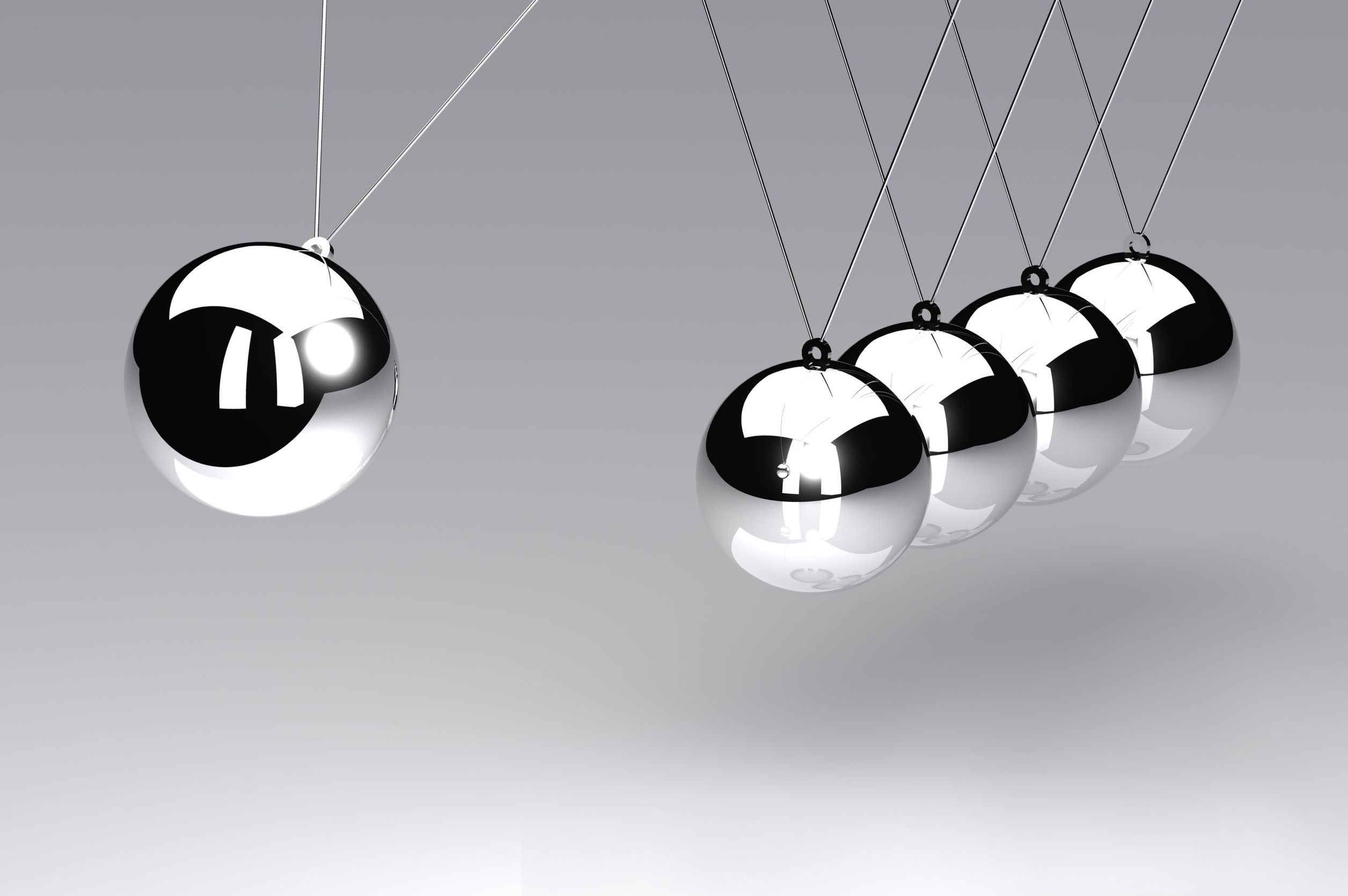 For every action…
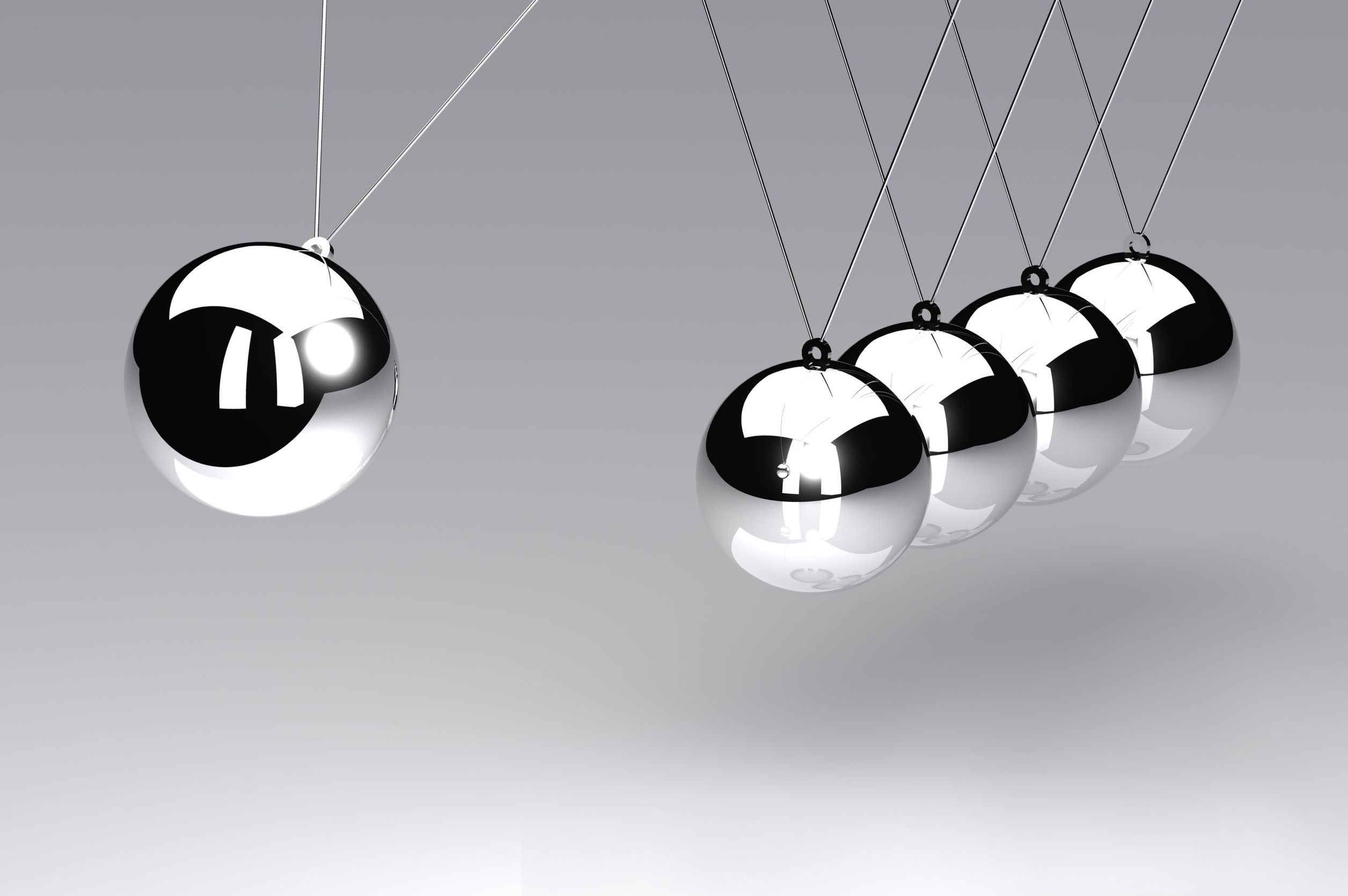 There is an equal and opposite reaction.
		-- Newton’s Third Law of Motion
A Response is Necessary.
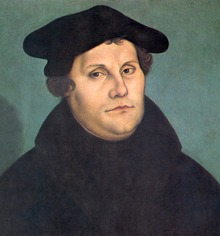 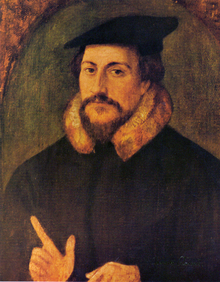 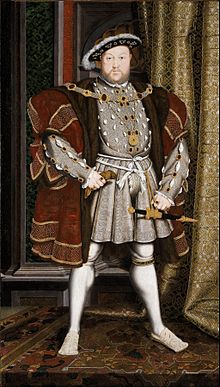 Counter-Reformation
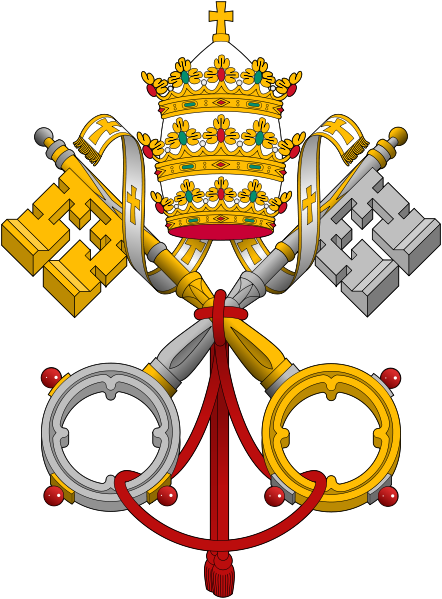 The Council of Trent
The Societyof Jesus
The Revivalof Spirituality
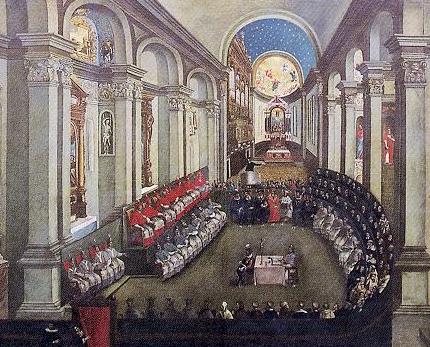 COUNCIL of  TRENT
1545-1563
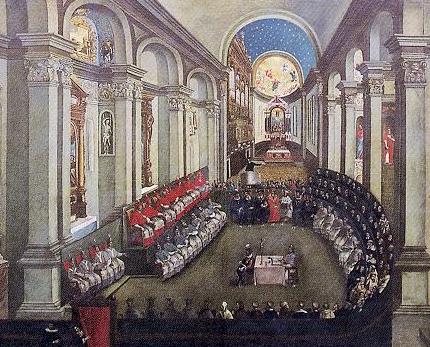 COUNCIL of  TRENT
1545-1563
AFFIRMATION of Catholic Doctrine
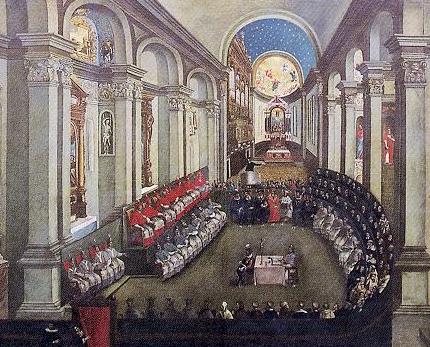 COUNCIL of  TRENT
1545-1563
REFORMATIONof Church Practice
AFFIRMATIONof Catholic DOCTRINE
Sources of Authority
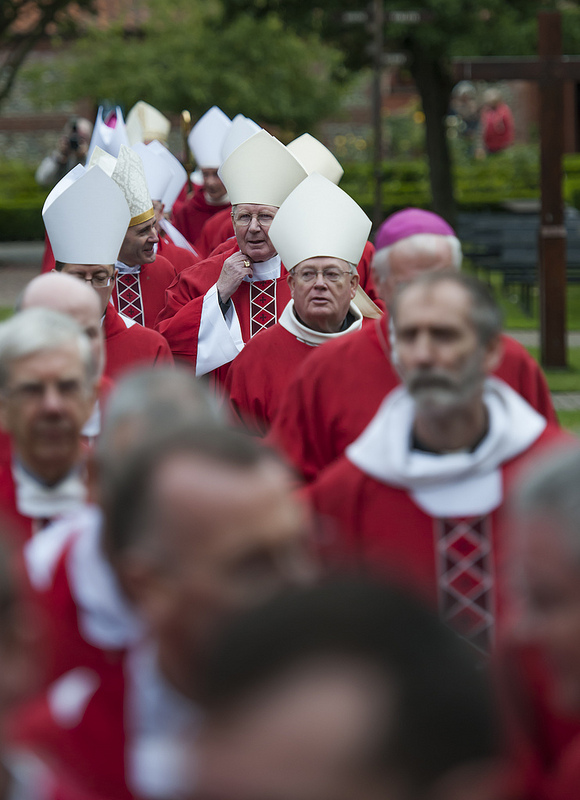 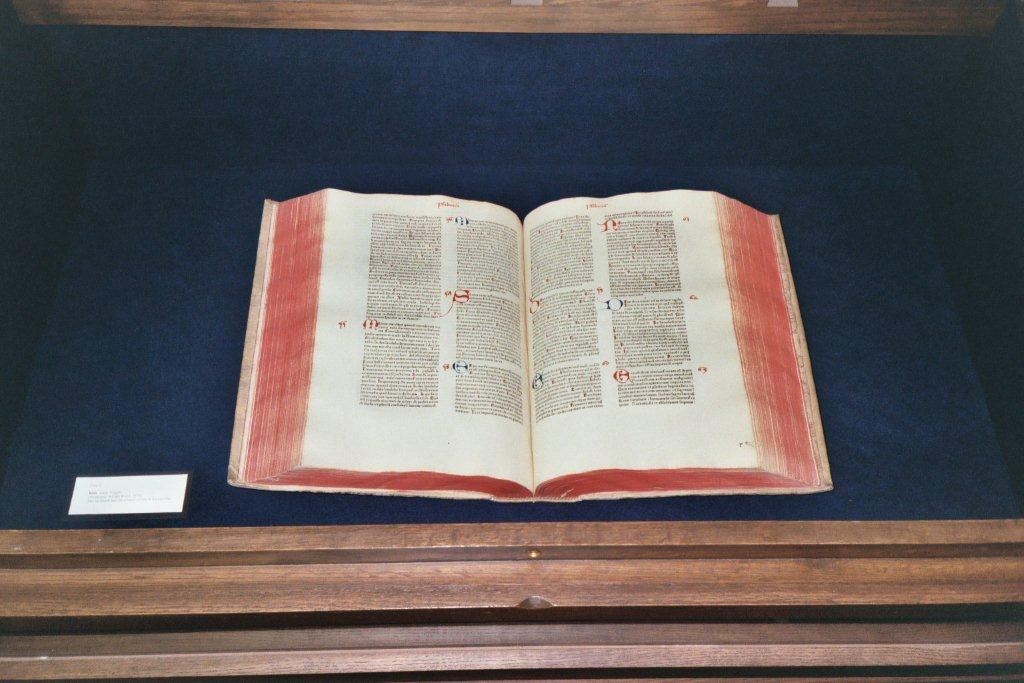 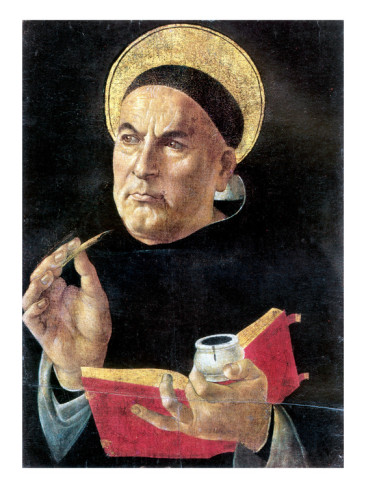 Photo Credit: Catholic Church (England & Wales)
Photo Credit:   GleesonLibraryRBR
Scripture
Tradition
Magisterium
Respect for Precedent
The Foundation of Catholic Doctrine
Teaching Authority of Pope & Bishops
Sola Scriptura
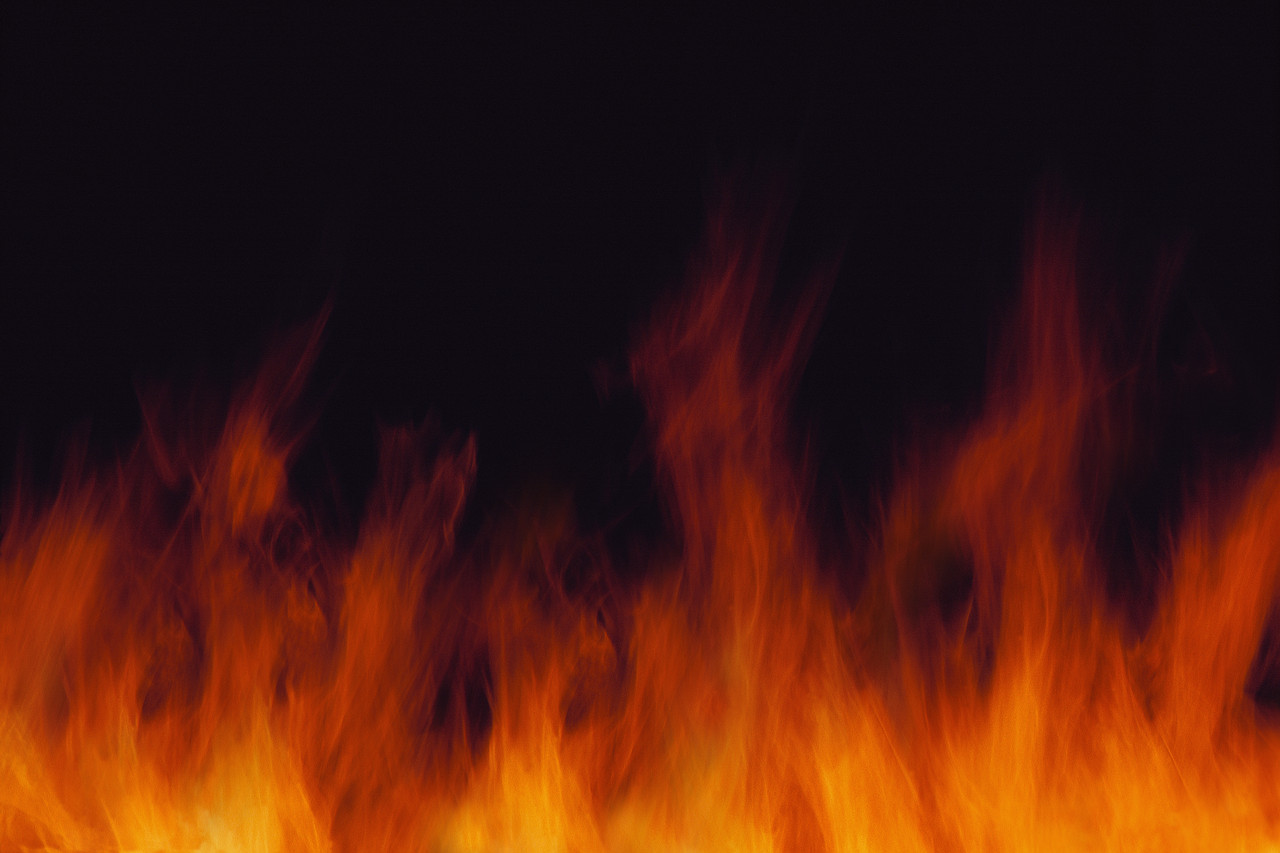 ANATHEMA
ANATHEMA
If any one shall say, that man may be justified before God by his own works, whether done through the strength of human nature, or through the teaching of the law, without the divine grace through Jesus Christ; let him be anathema.
			
			-- Canon I on Justification
Source:  heritagebiblechurch.com
ANATHEMA
If any one shall say, that, since Adam's sin, the free will of man is lost and extinguished; or, that it is a thing with a name only, yea, a title without a reality, a figment… let him be anathema.
			
			-- Canon V on Justification
Source:  heritagebiblechurch.com
ANATHEMA
If any one shall say, that by faith alone the impious is justified; so as to mean that nothing else is required to co-operate in order unto the obtaining the grace of justification… let him be anathema.
			
			-- Canon IX on Justification
Source:  heritagebiblechurch.com
ANATHEMA
If any one shall say, that the sacraments of the New Law were not all instituted by Jesus Christ, our Lord; or, that they are more, or less than seven… let him be anathema.
			
			-- Canon I on the Sacraments
Source:  heritagebiblechurch.com
ANATHEMA
If any one shall say, that baptism is… not necessary unto salvation; let him be anathema.
			
				-- Canon V on Baptism
Source:  heritagebiblechurch.com
ANATHEMA
If any one shall deny, that, in the sacrament of the most holy Eucharist, are verily, really, and substantially contained the body and blood… of our Lord Jesus Christ… let him be anathema.
			
			-- Canon I on the Eucharist
Source:  heritagebiblechurch.com
REFORMATIONof ChurchPRACTICE
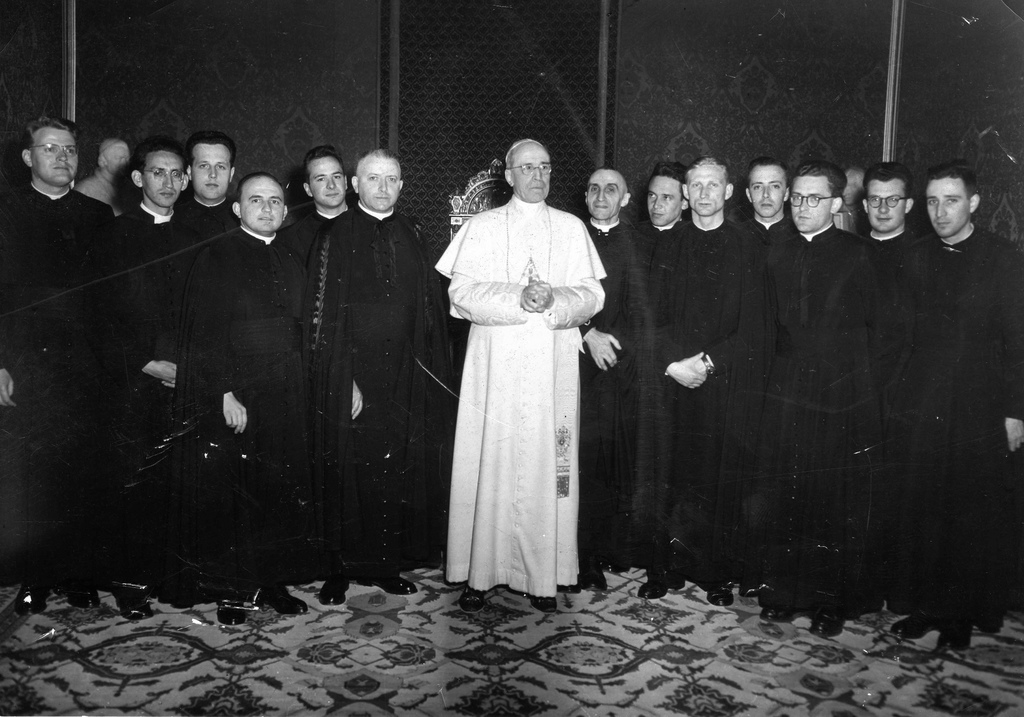 Quality of Priests
Some rights reserved by juglar del zipa
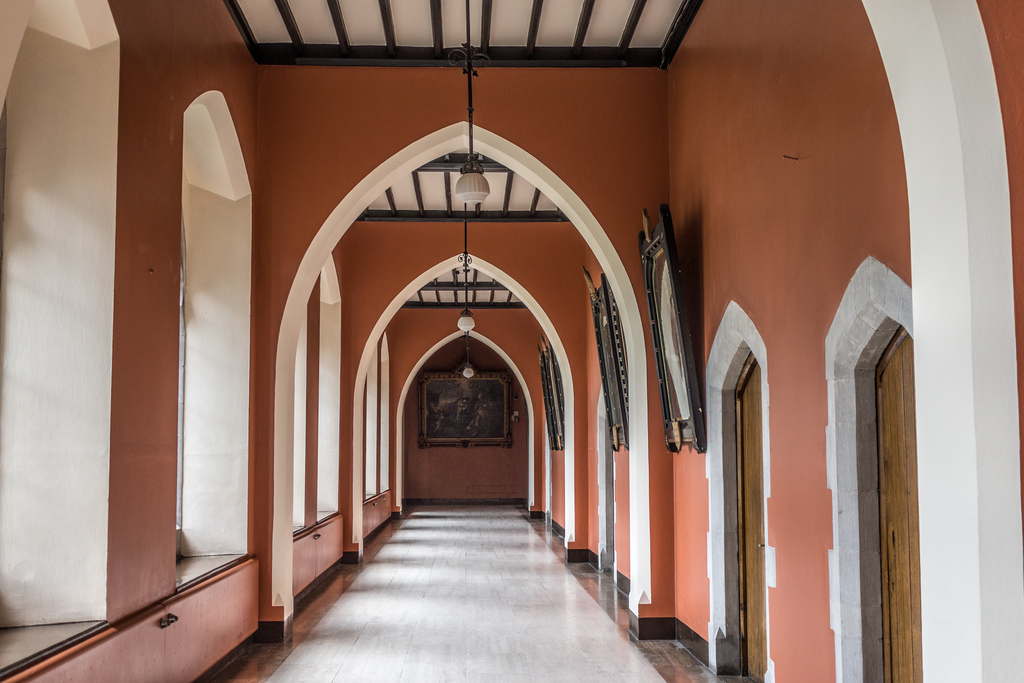 Seminaries
Schools for Training Priests
Some rights reserved by infomatique
Corruption
Corruption
SALE of Indulgences
Indulgences
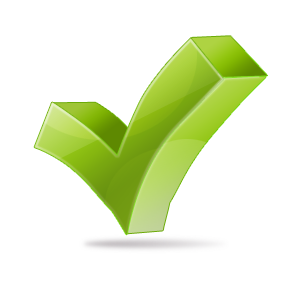 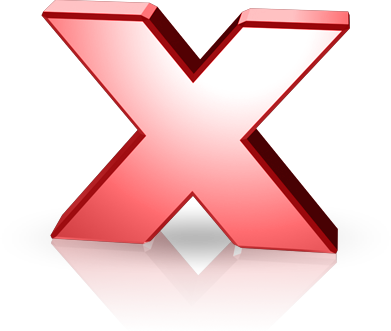 The Society of Jesus
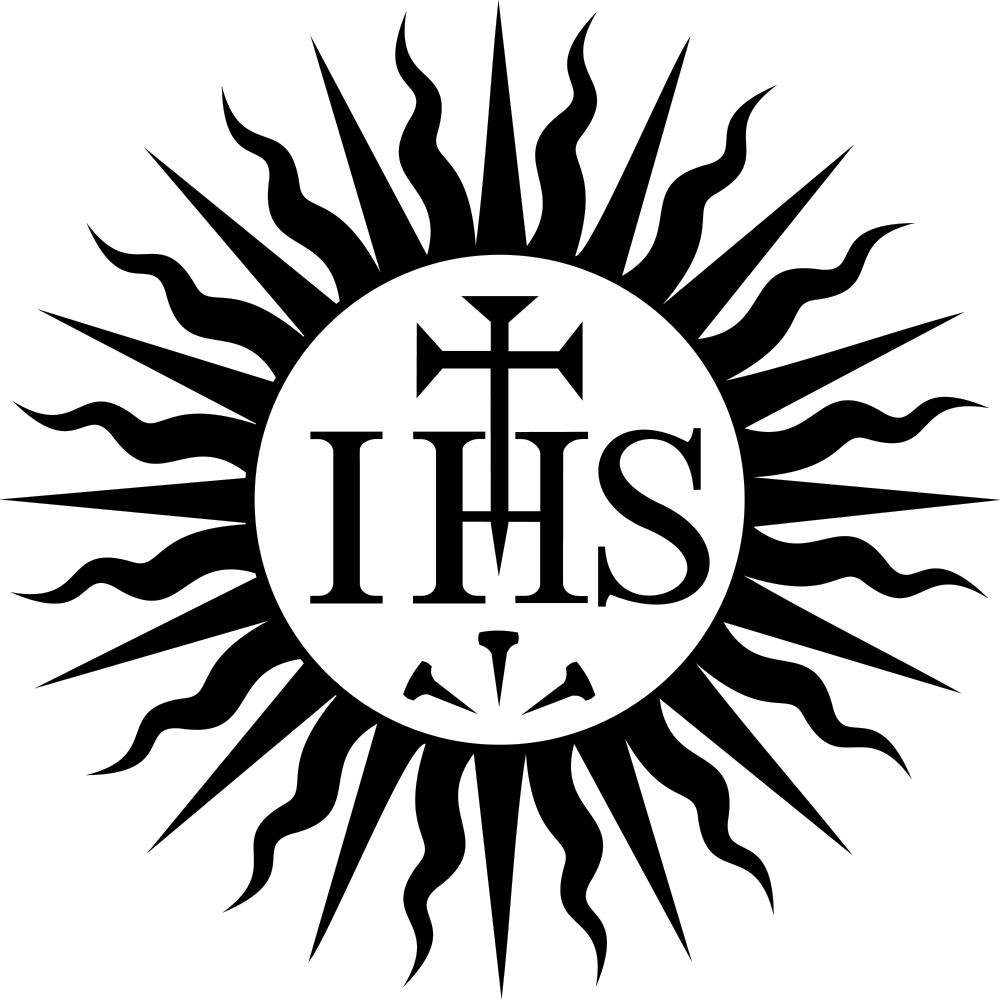 aka
Jesuits
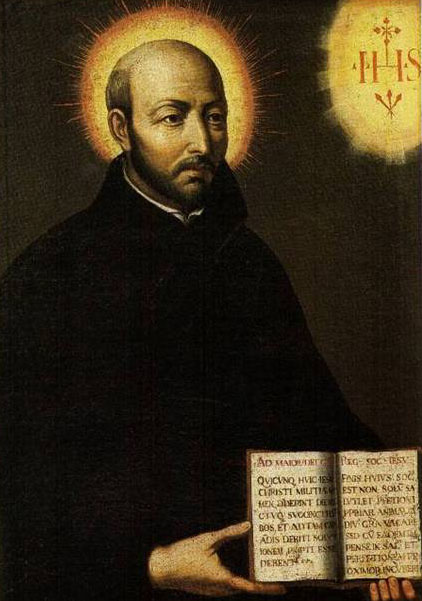 The Society of Jesus
Ignatius of Loyola
FOUNDER
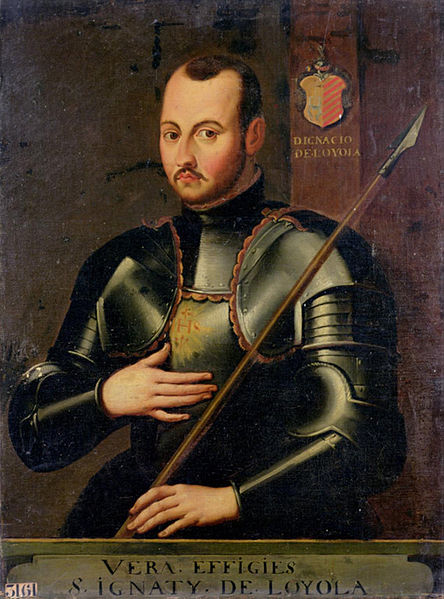 A Converted Knight
Young Ignatius Loyola before becoming a priest
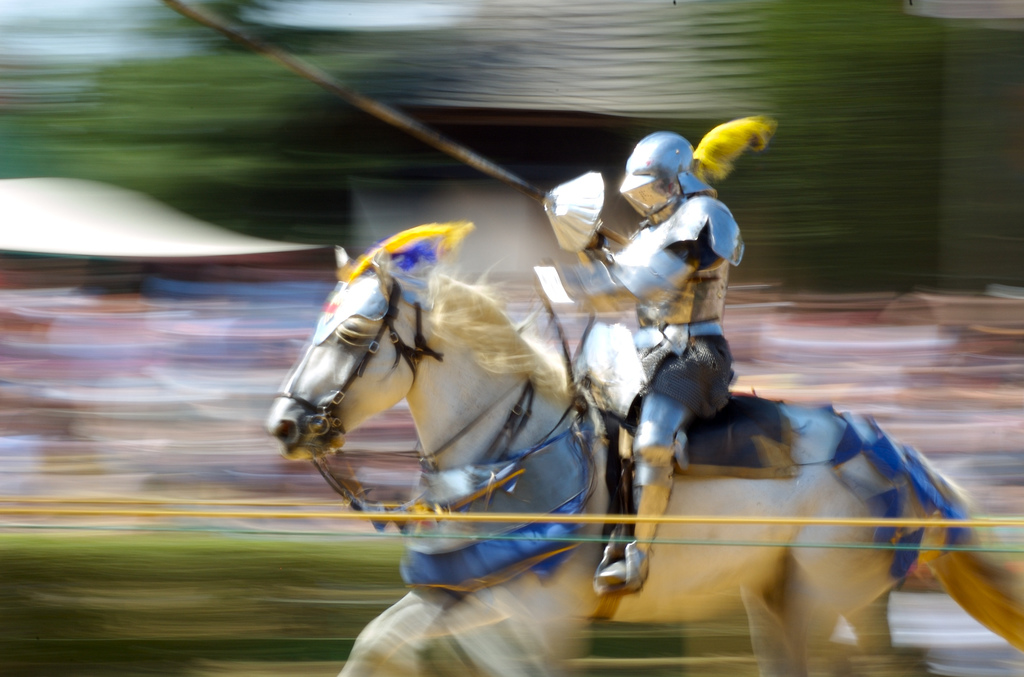 Spiritual Warfare
Some rights reserved by Jeff Kubina
MISSION:Counter-Reformation
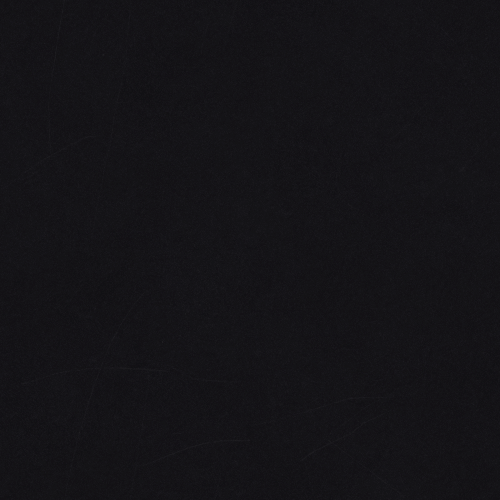 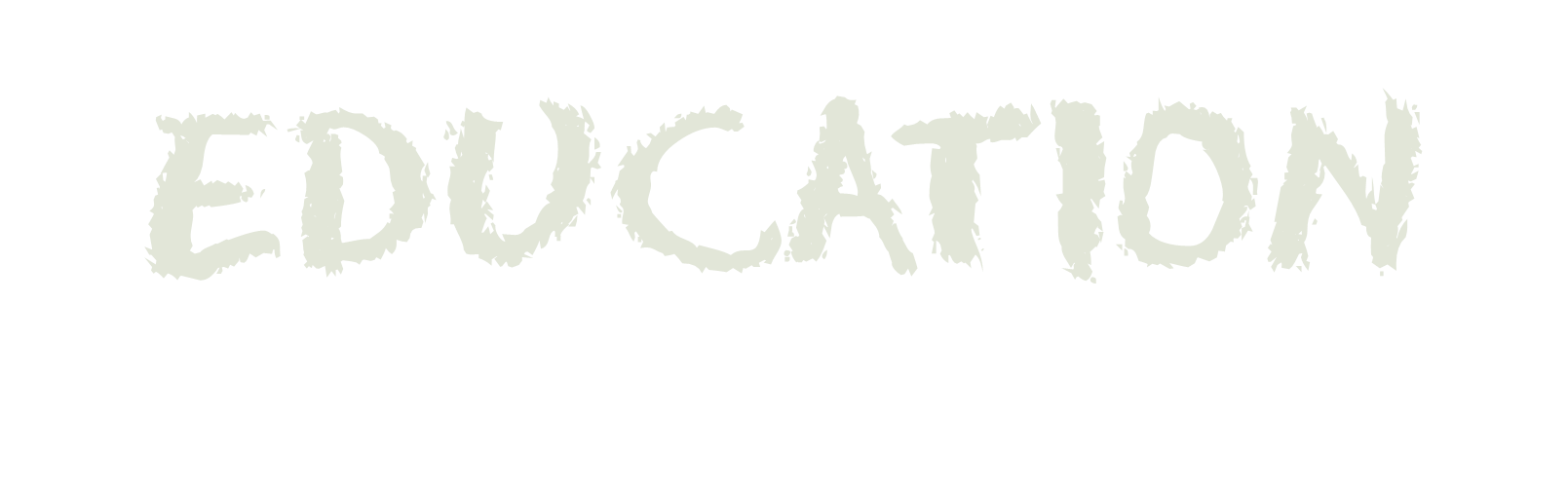 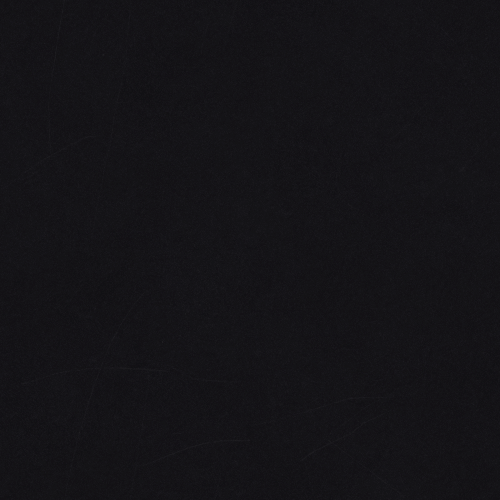 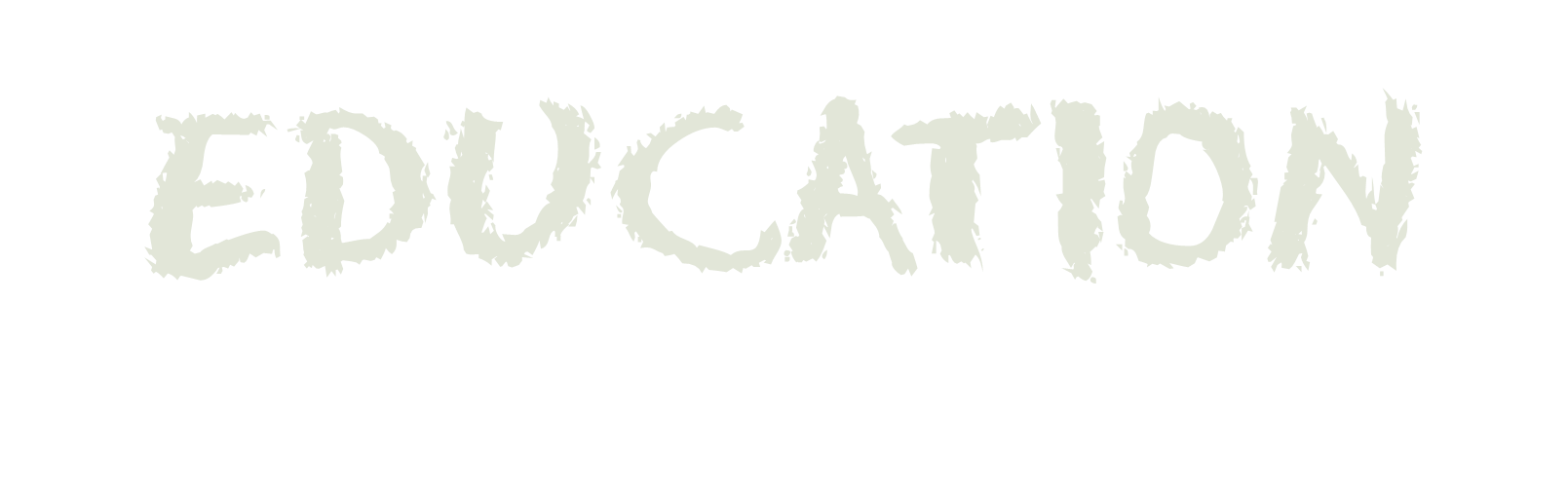 Jesuit schools and universities still thrive all over the world.
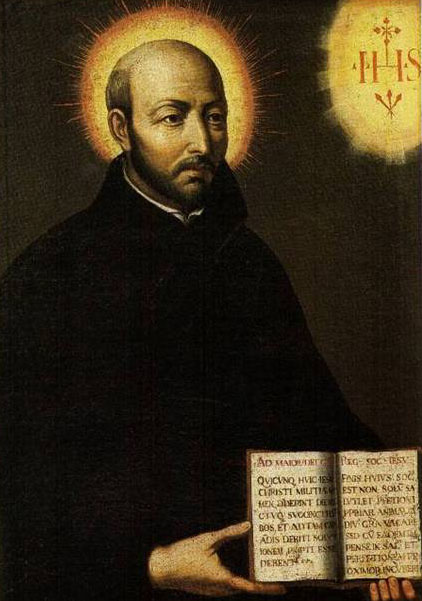 Spiritual Exercises
Emphasis on Personal Piety
1ST RULE
All judgment laid aside, we ought to have our mind ready and prompt to obey, in all, the true Spouse of Christ our Lord, which is our holy Mother the Church Hierarchical.
9TH RULE
to praise all precepts of the Church, keeping the mind prompt to find reasons in their defence and in no manner against them.
13TH RULE
To be right in everything, we ought always to hold that the white which I see...
IS BLACKif the Hierarchical Church so decides it.
Spiritual Exercises
The Revival of Spirituality
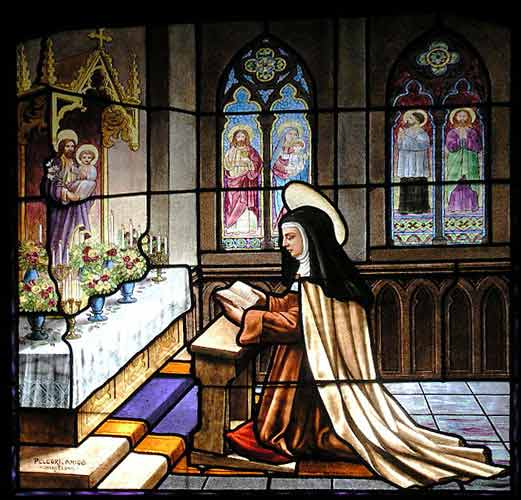 St. Teresa of Avila
Monastic Reformer, Theologian, & Mystic
simplicity
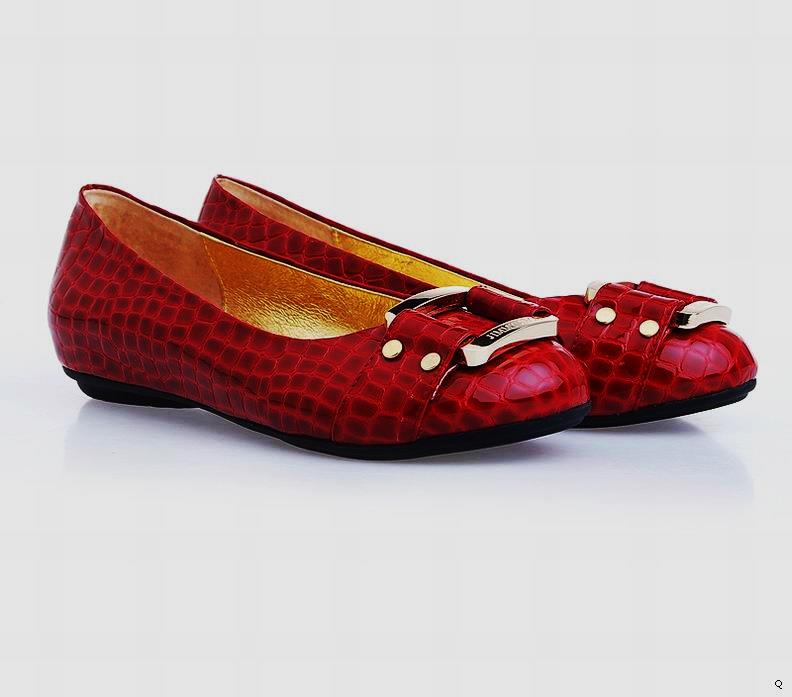 Photo by foeock
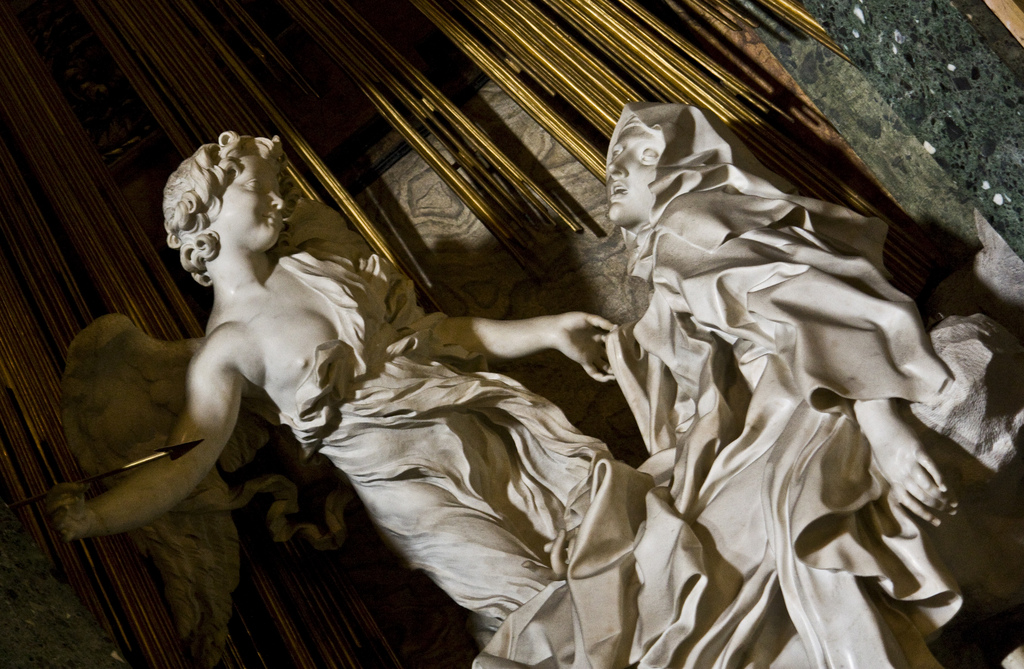 Bernini, Ecstasy of St. Teresa
Photo by Lawrence OP
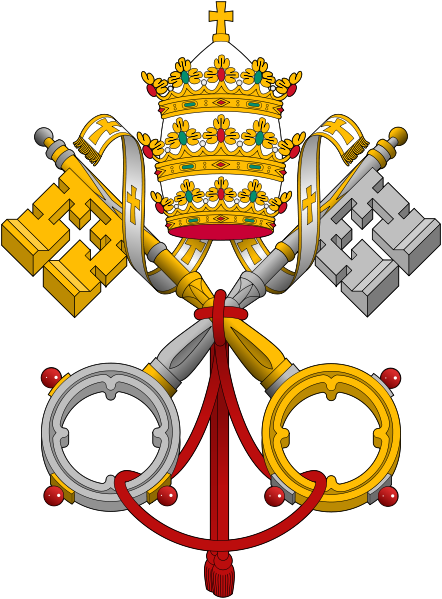 The Council of Trent
The Societyof Jesus
The Revivalof Spirituality
Counter-Reformation
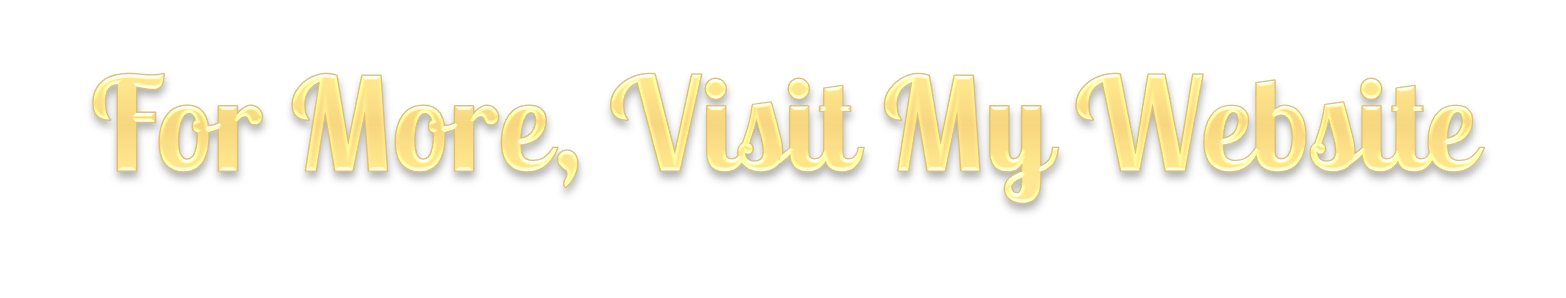 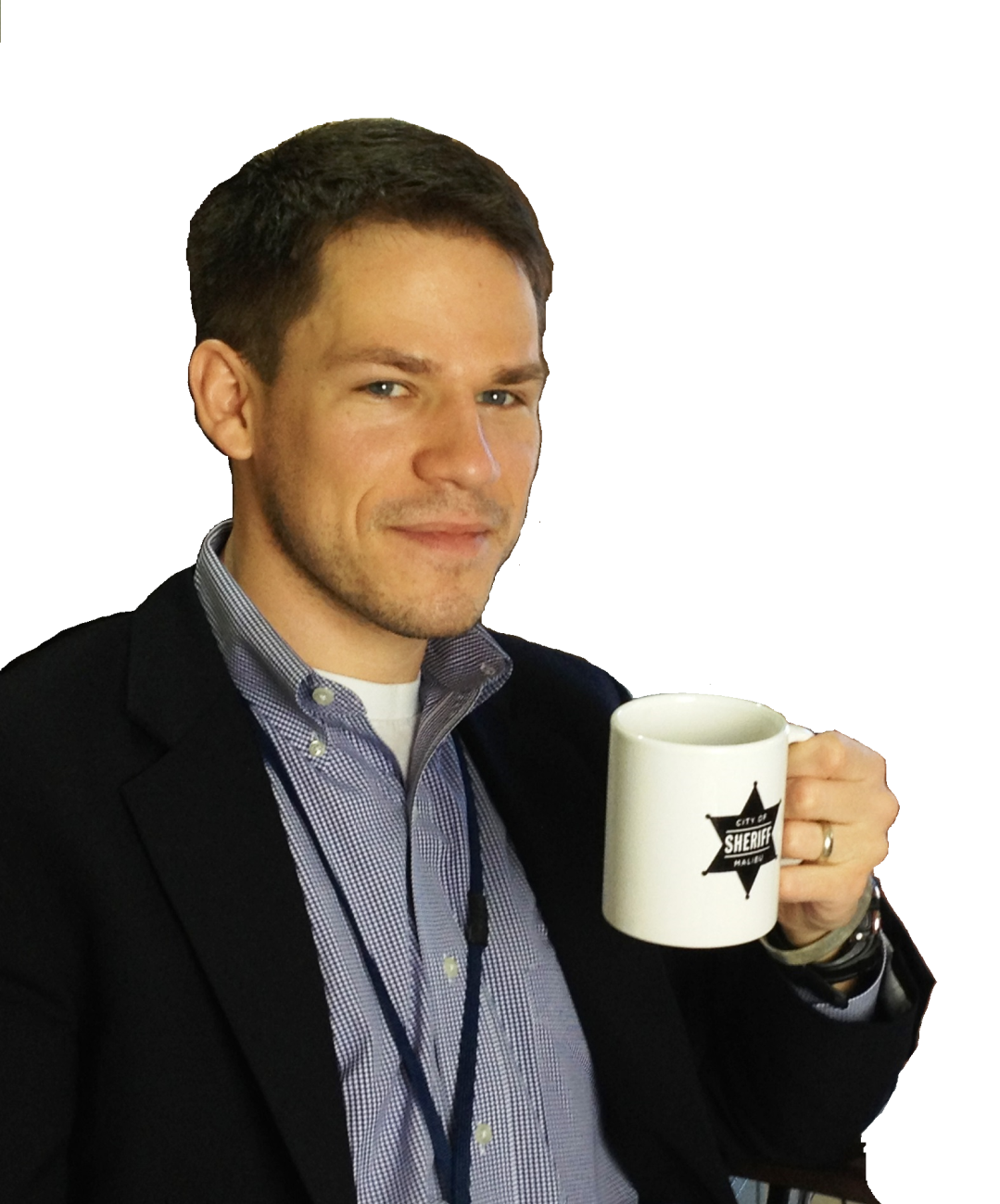 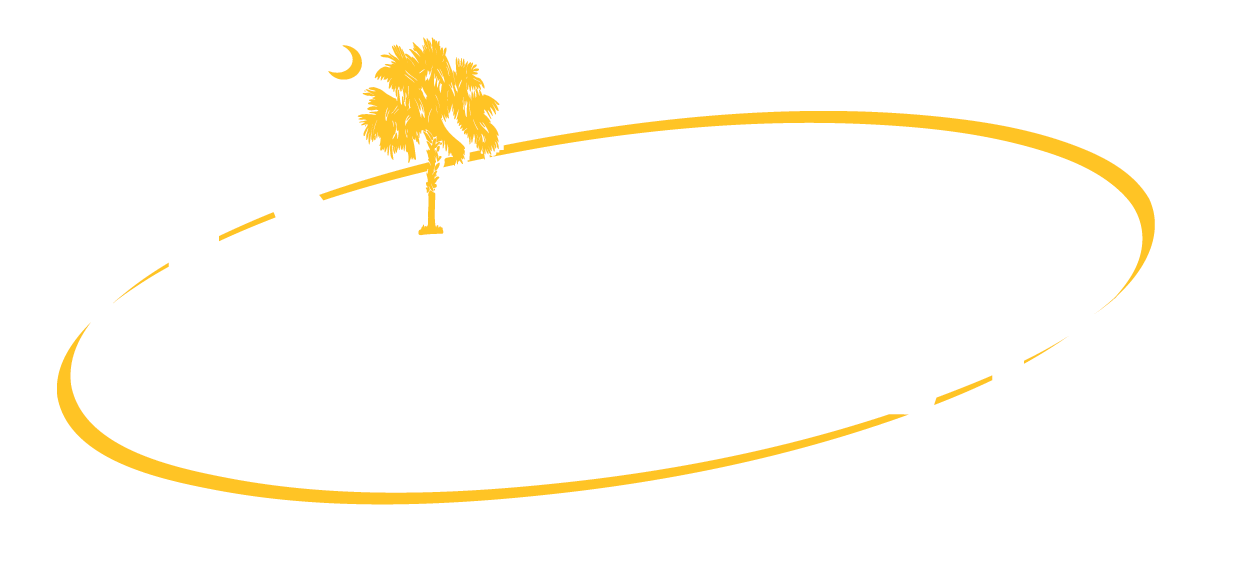 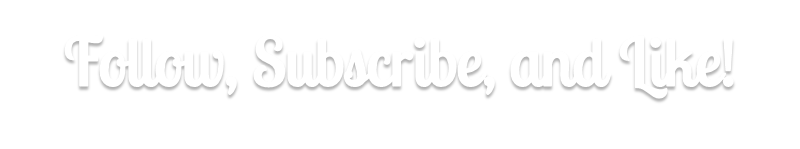 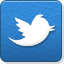 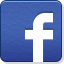 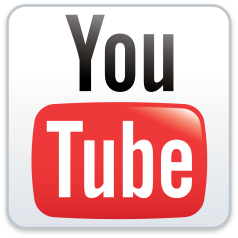